Outdoor Seating Project
Models & Model Making
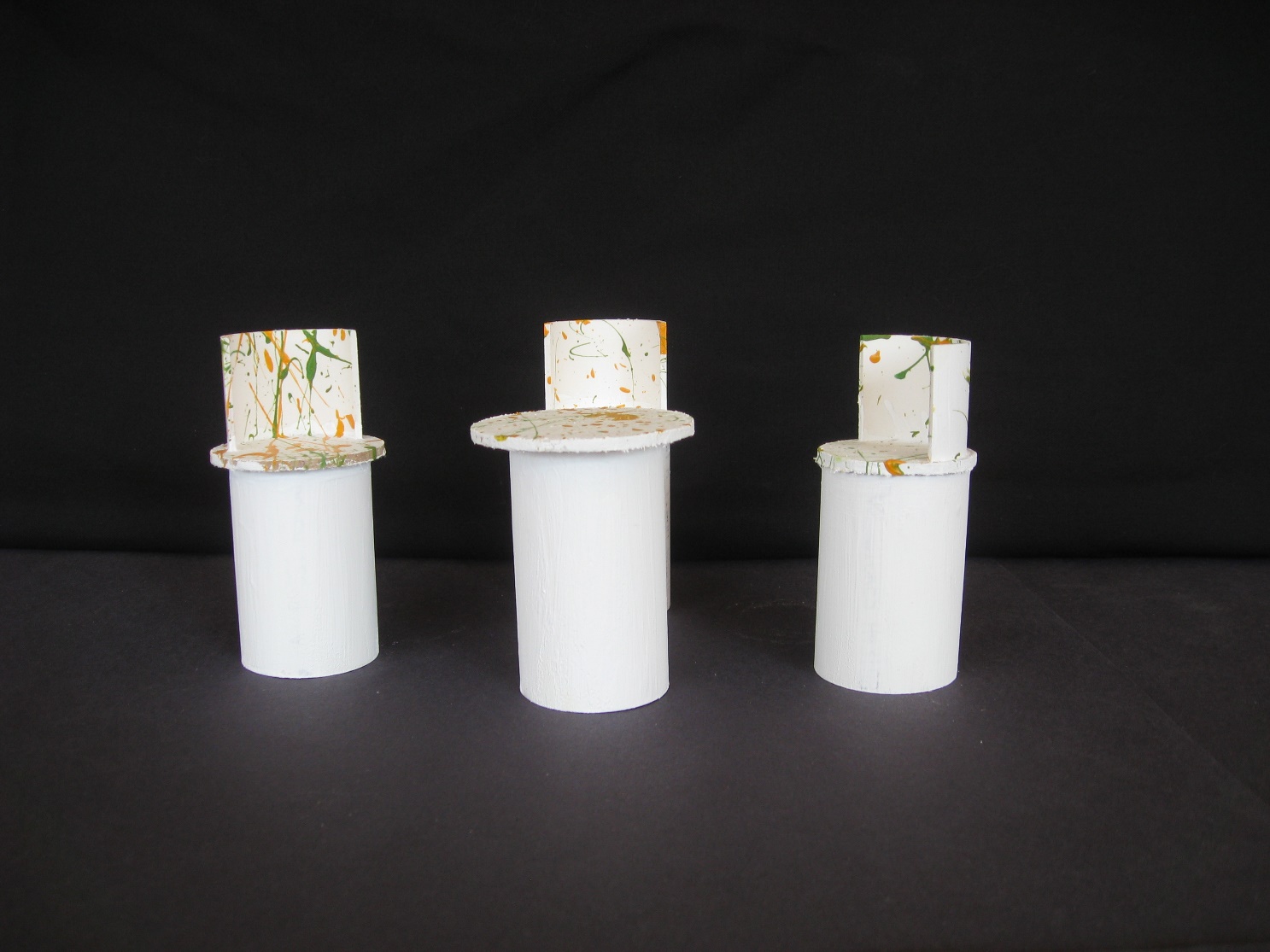 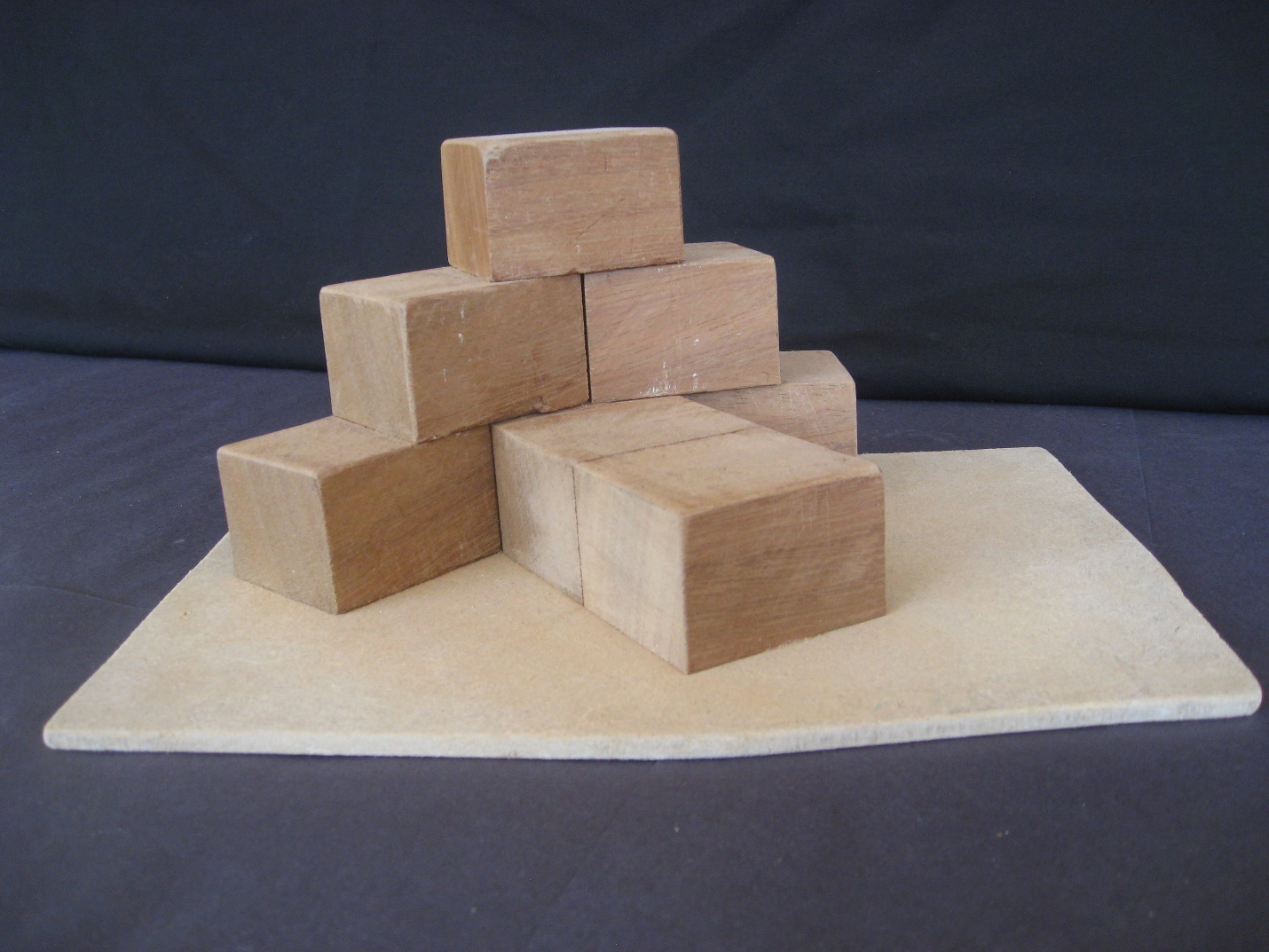 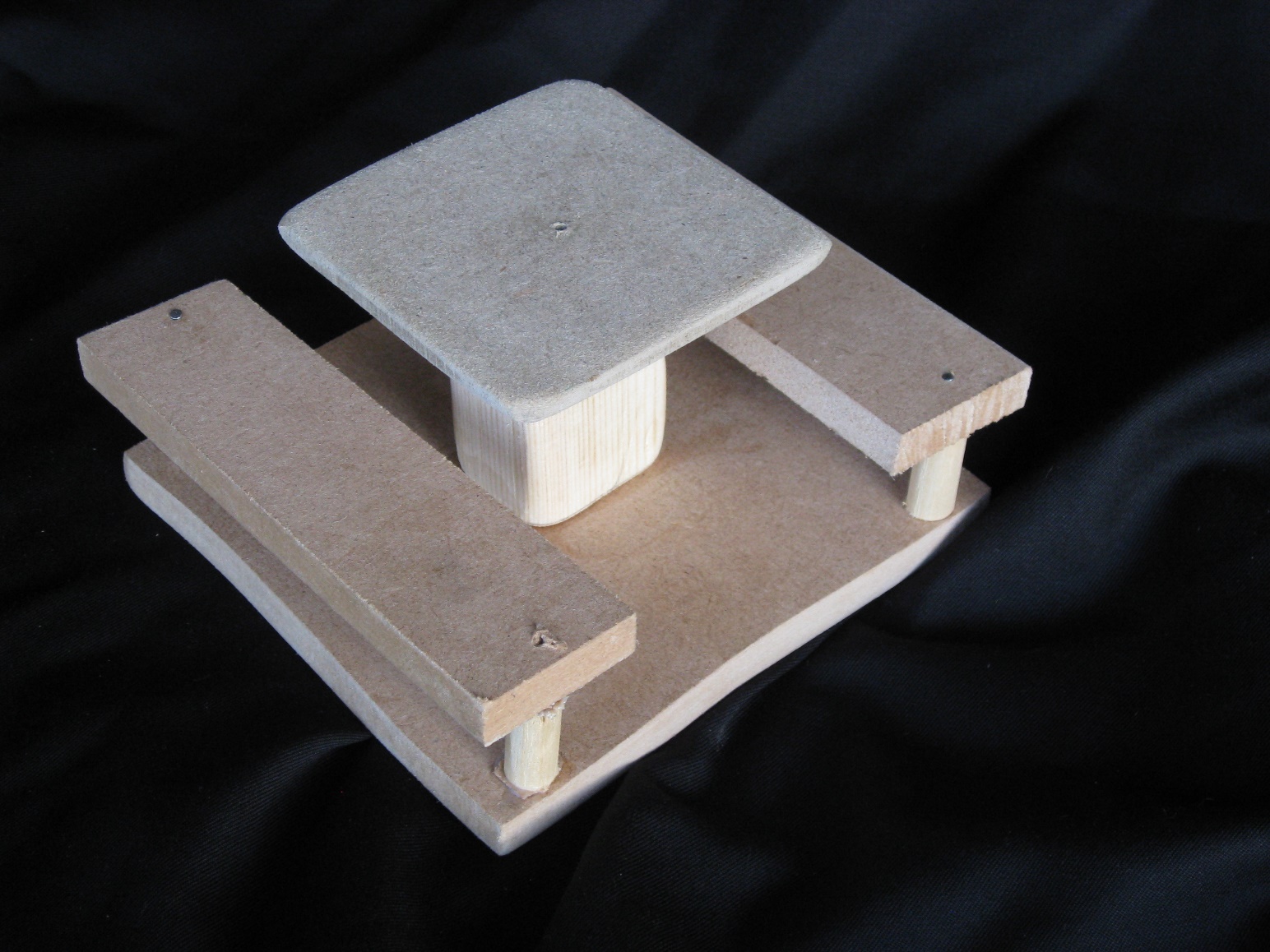 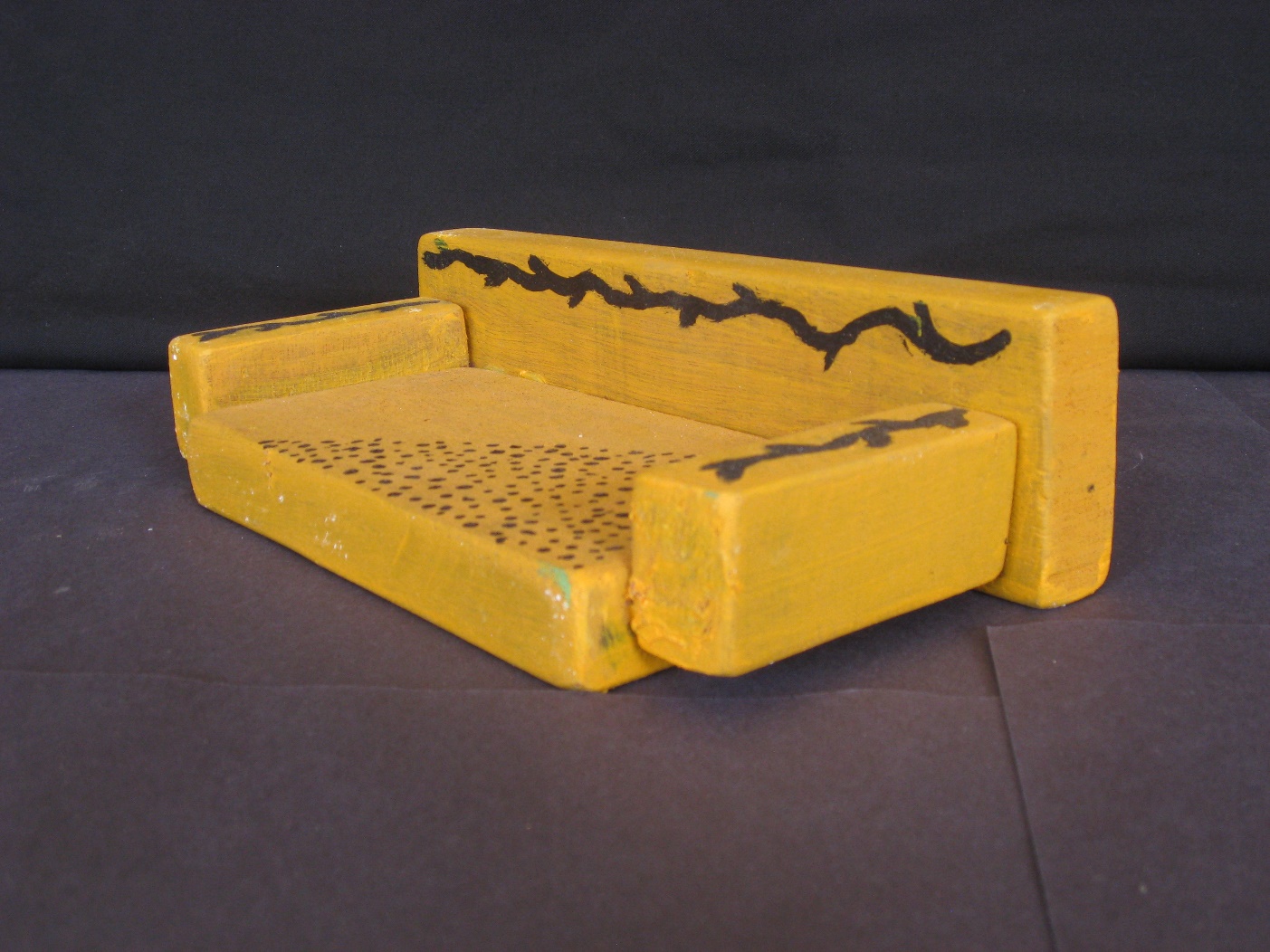 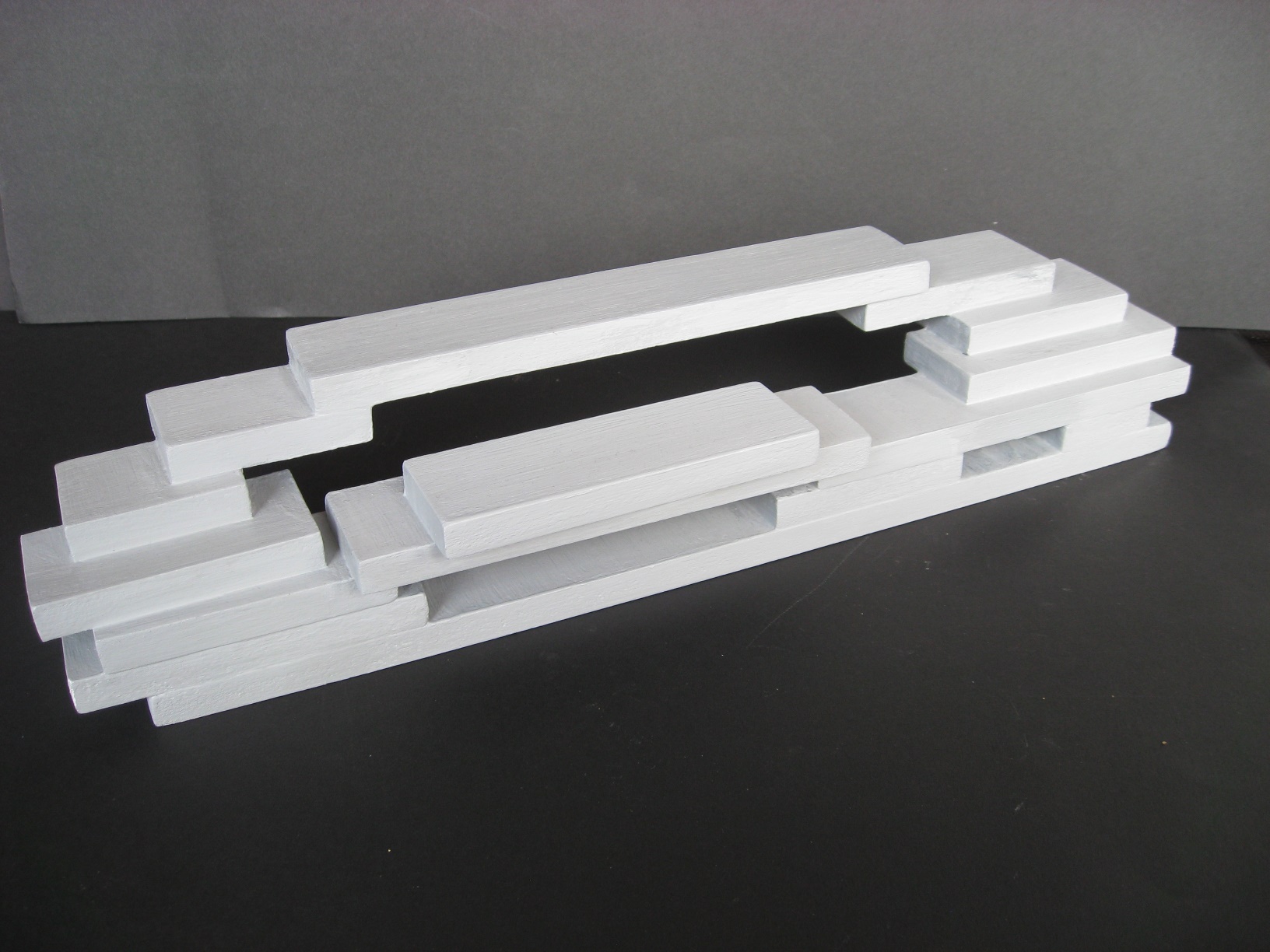 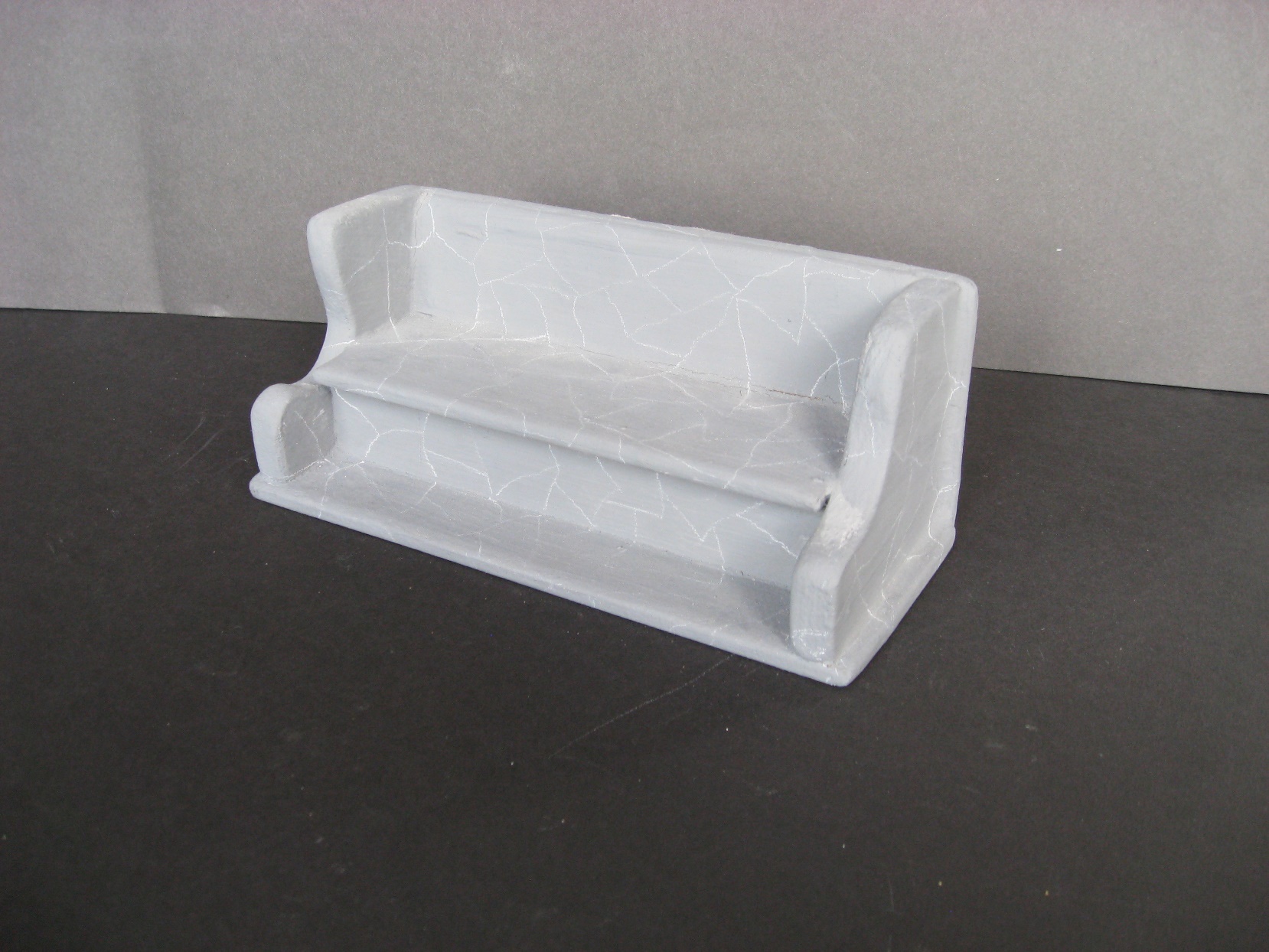 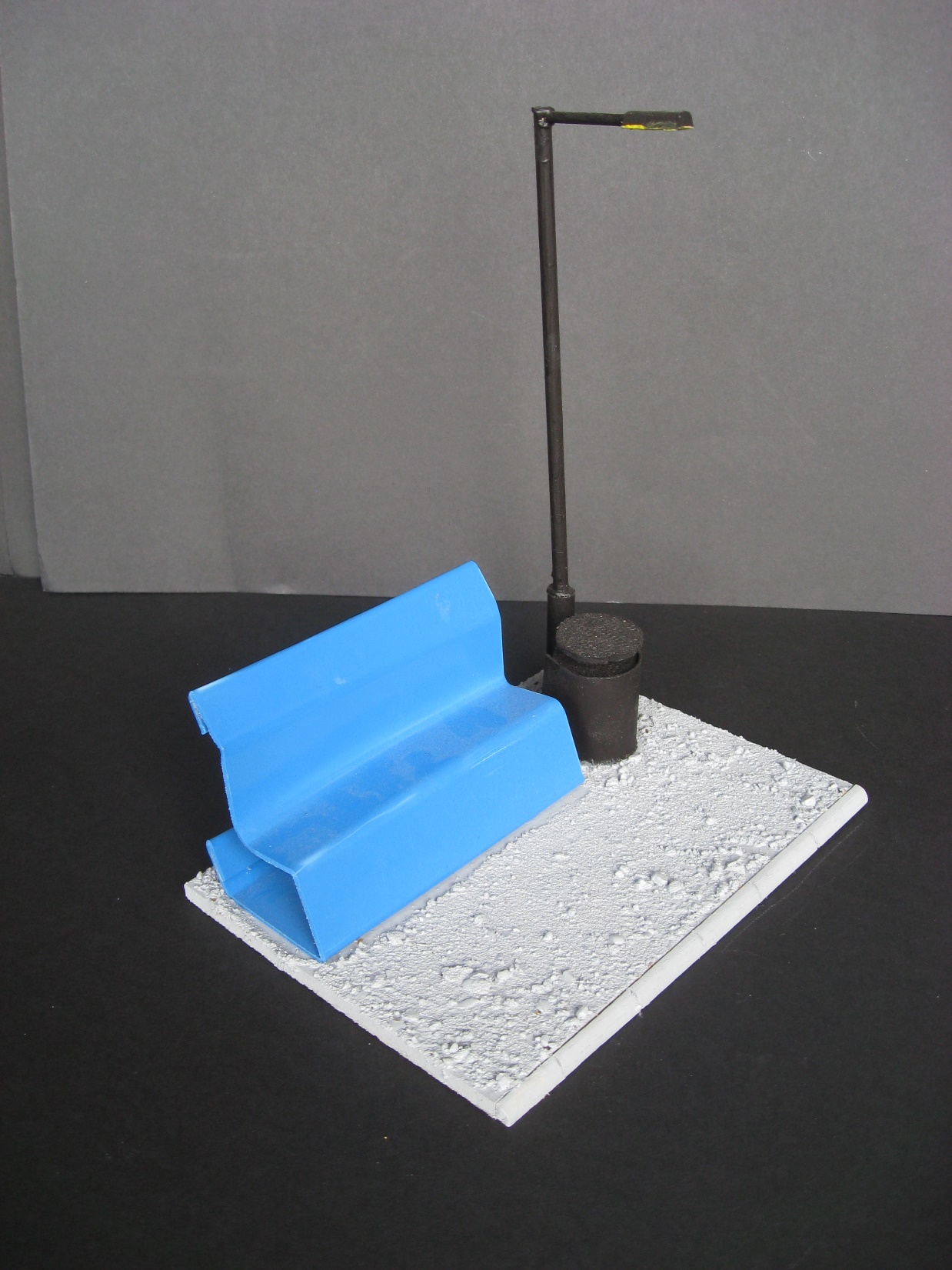 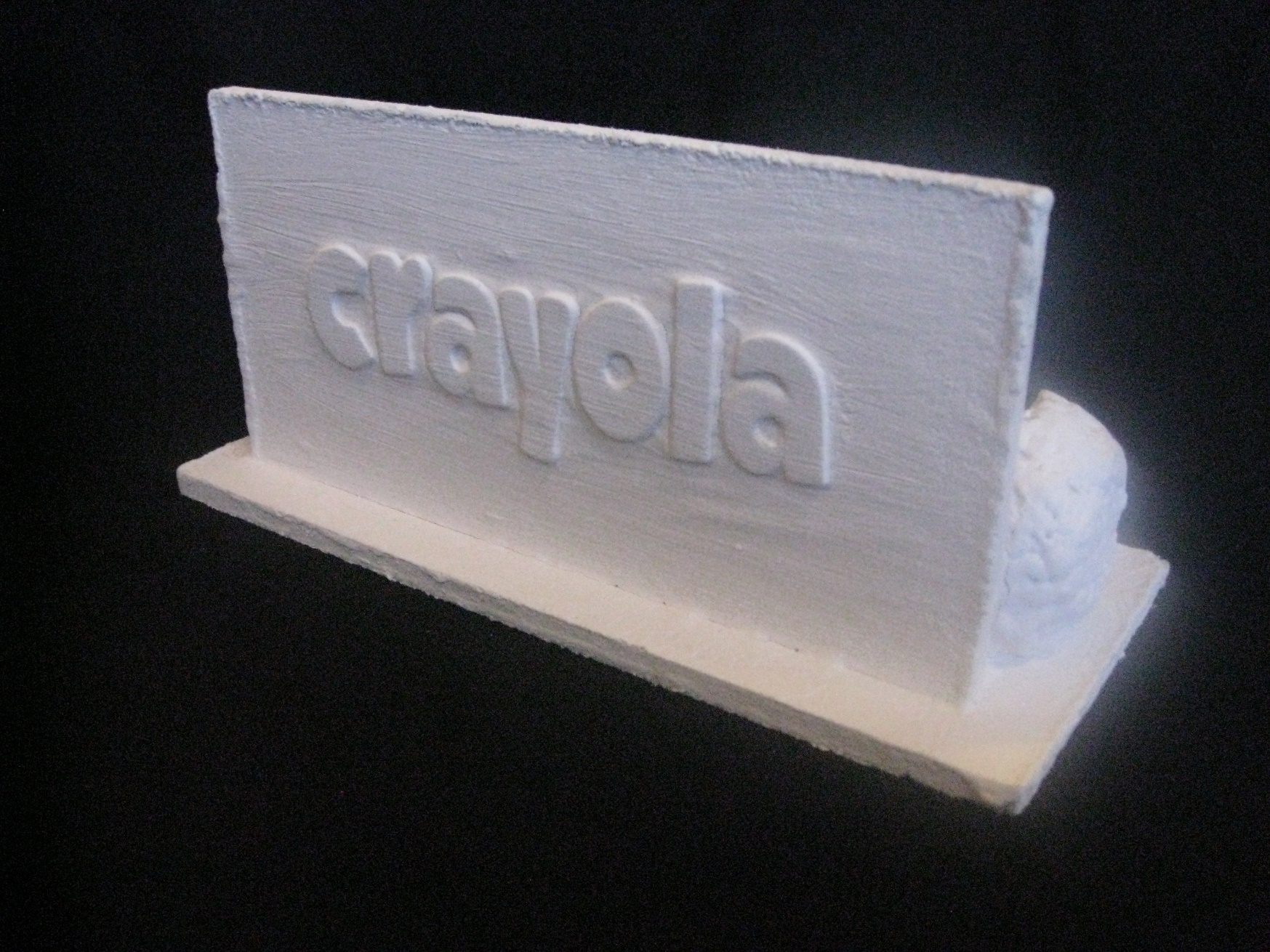 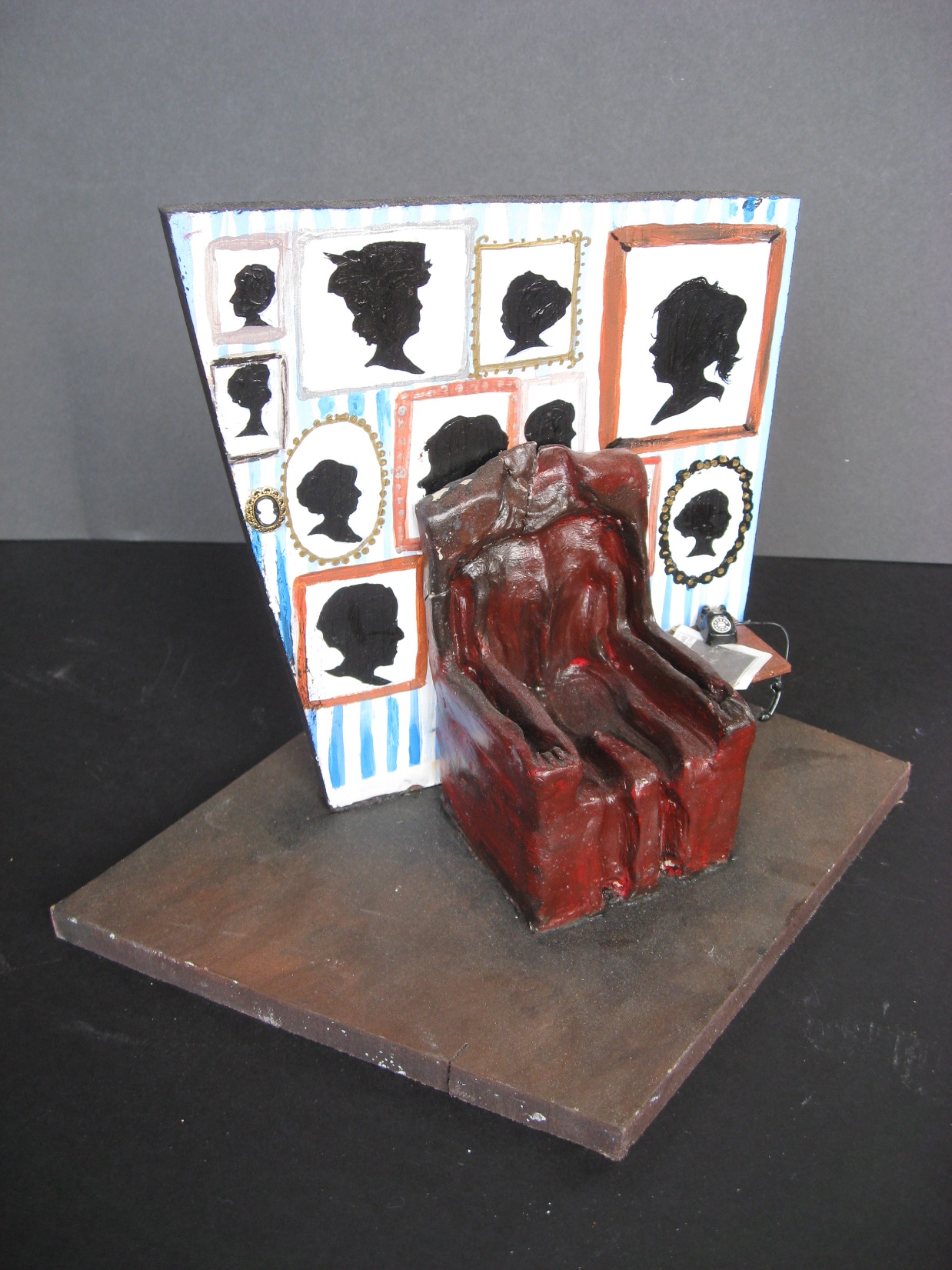